Harness
A Development and State Testing Framework
for
Big Data
Algorithms
(and anything else)
Ryan Berkheimer
Global Science & Technology, Inc
NCEI NOAA
Outline
Motivation
Domain
‘Big Data’
Ideals
Example
Improving the Ideal
Project
Concept
Design Tenets
System Architecture
Application Example
Technology
Progress
Big Data in the Earth Science Domain
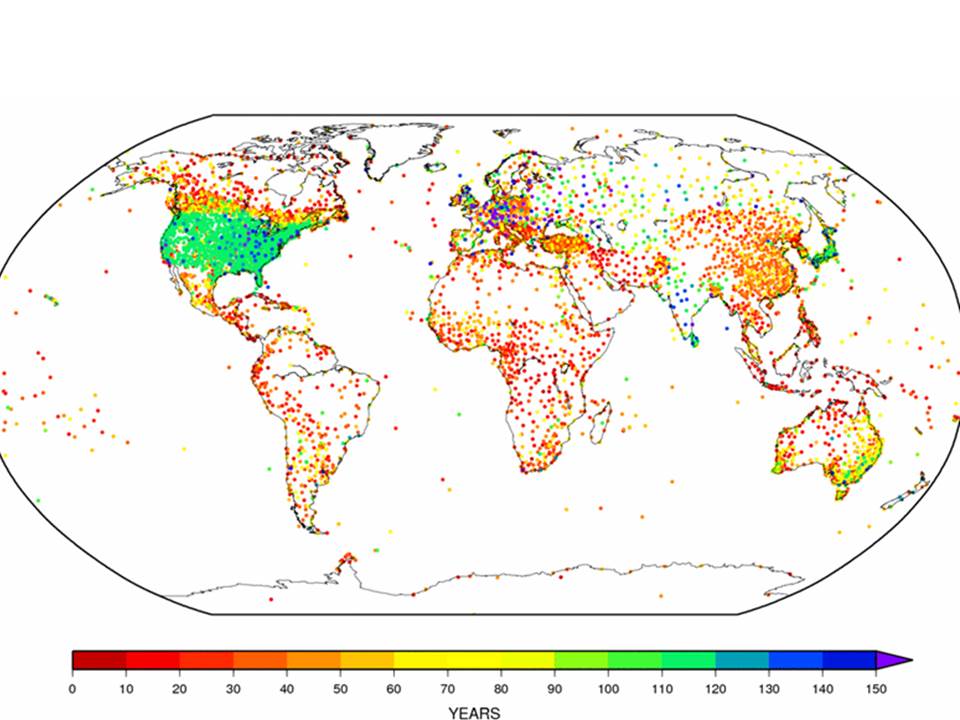 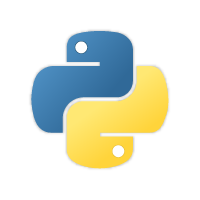 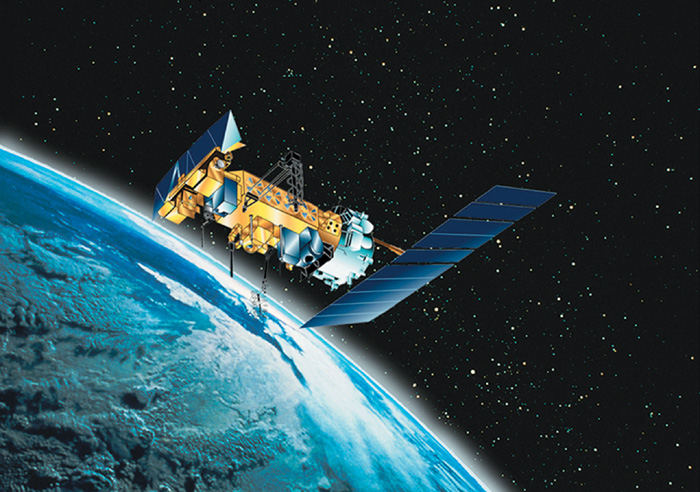 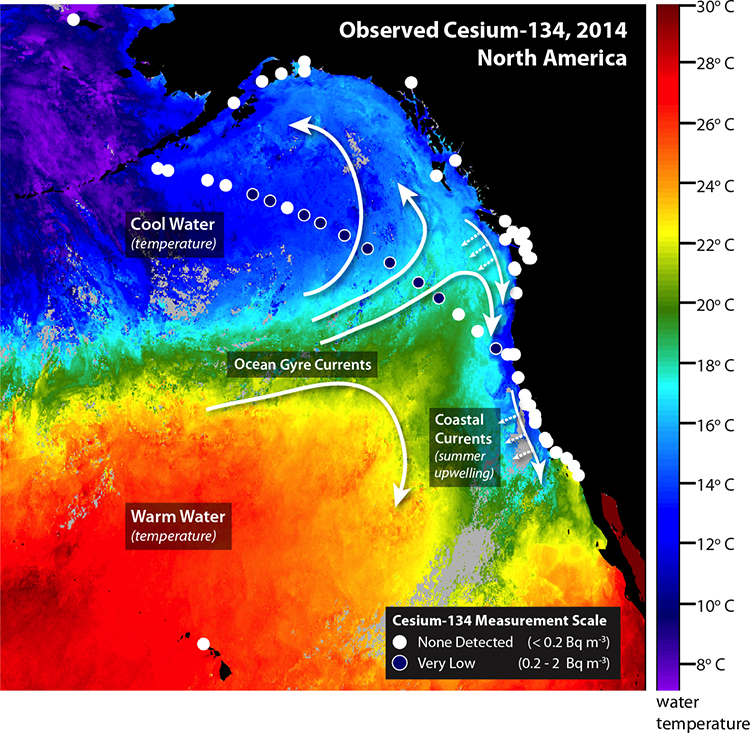 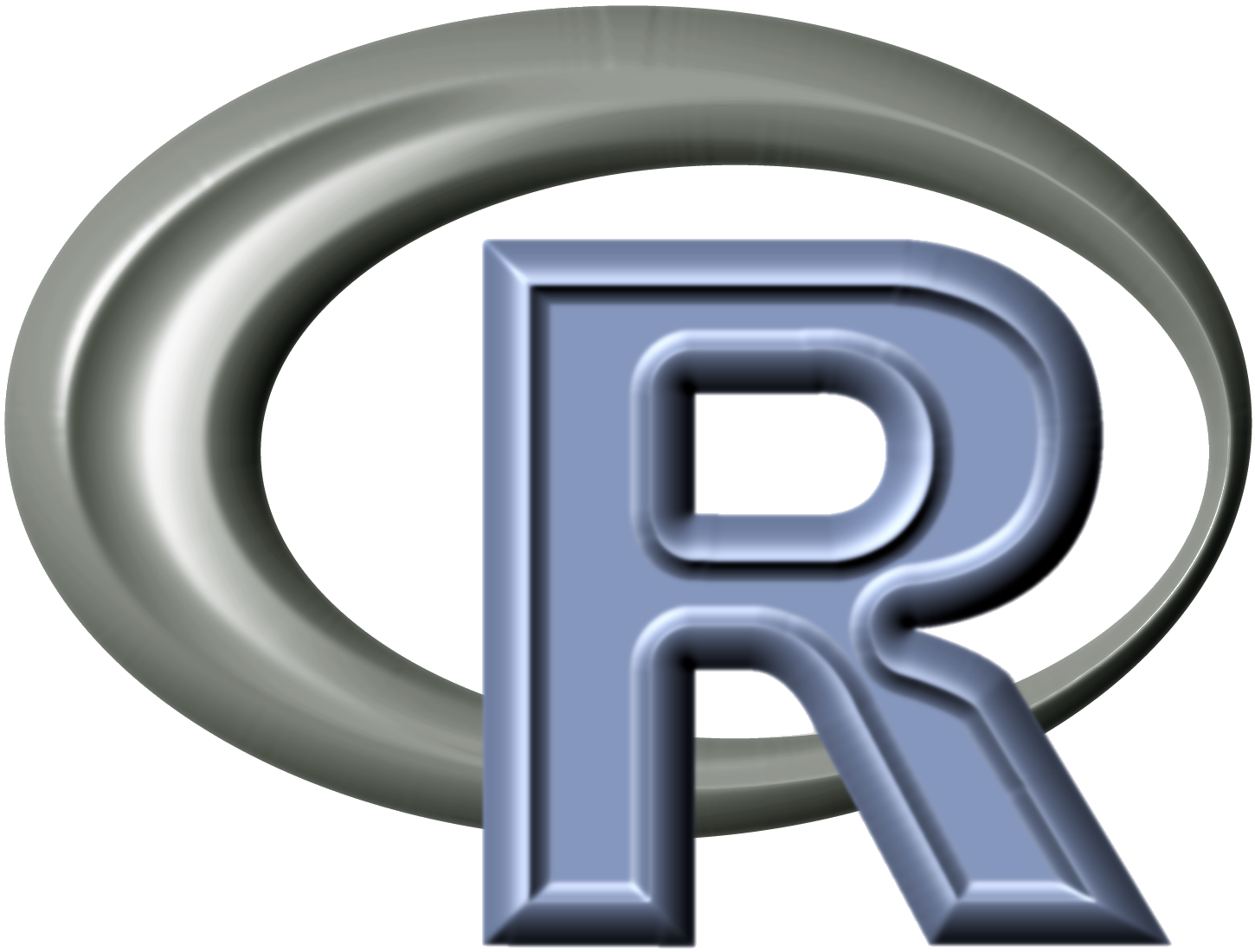 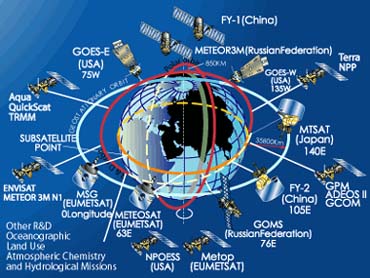 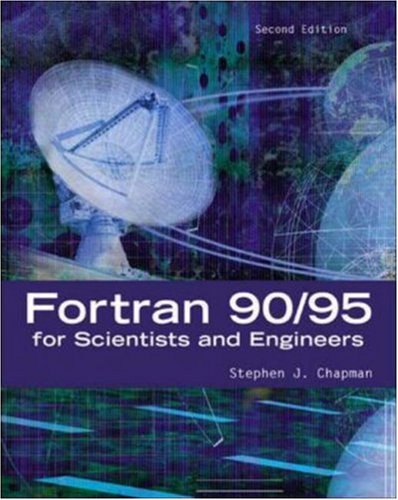 Data, technologies, people
[Speaker Notes: The data science domain of climate data is one of the most enormous and complex imaginable.
The breadth, depth, diversity, and scope of data types, data sources, involved agencies, result utility, producers, and technologies is staggering.
And it’s only going to get larger as technology and interest grows.
NCEI alone currently holds petabytes of storage of just raw data from satellite and ground measurement programs.
And that’s just input, not counting work product of algorithmic and modeling analyses.
The analytical work of these projects stretches over decades, with a single project being an essential time capsule in programming technology.
A single project might contain six different languages. And every project might be responsible for producing output that serves as input to any number of other projects.
Because projects are so large, and they deal with dynamic conditions at every level, one of the primary concerns is making sure the output behaves as expected.
When you have a software project that takes in gigabytes of data a day from several sources, processes that data based on some peer reviewed algorithm that has been in existence since 1975 in a project that uses Fortran, python, R, and awk, and has to provide that data accurately with very little chance of failure, and it must be updated as research is updated, you have a large problem of quality assurance to deal with. The number of possible states is incredible.
This realm is the very definition of big data, and it motivates a strong framework environment that grows with your project, keeps a record of change, and allows for easy and fast paced development of state tests. 
And it needs to do so while itself having a large number of unknowns.
Some sort of harness.]
DomainCharacteristics
Highly involved projects and development environments
Projects containing multiple languages and project dependencies
Project duplication across teams, languages, time
Large Project evolution over time, technology change
Diverse array of tools (tech) to choose from
Large amount of documentation coverage required
Large scale, varied input datasets and dataset products
Full stack production (design, collection, analysis, production, maintenance)
Enormous resource (computational) demands in product development
Enormous resource demands in live products
Legal obligations with results (conformity to published results)

The scope, breadth and depth of data issues in this domain makes it the very definition of ‘big data’
[Speaker Notes: This is an enormous list of things that belong to our domain, and there are so many others. One particular characteristic of the domain is the gr]
DomainTrends
Technology -> Increasing options
Stakeholders -> More demanding
Algorithms -> More Complex
Funding -> Relatively Stagnant
People -> Increasing specialization

Obligations -> Increasing
DomainOur Focus
DomainDiversity Implies Complexity
Complexity in the Environmental Data Domain as a Sum of Partial Diversity over Time
Disclaimer: Illustrative Only
DomainIncreased Complexity Implications
Larger effort to produce confident results
A larger effort implies more time required
More time implies either
More $$ needed
Limited budgets
Higher work/time output
Increased pressure on personnel
Mistakes
Increased Dissatisfaction
Decreased confidence in product
DomainUnmanaged Complexity
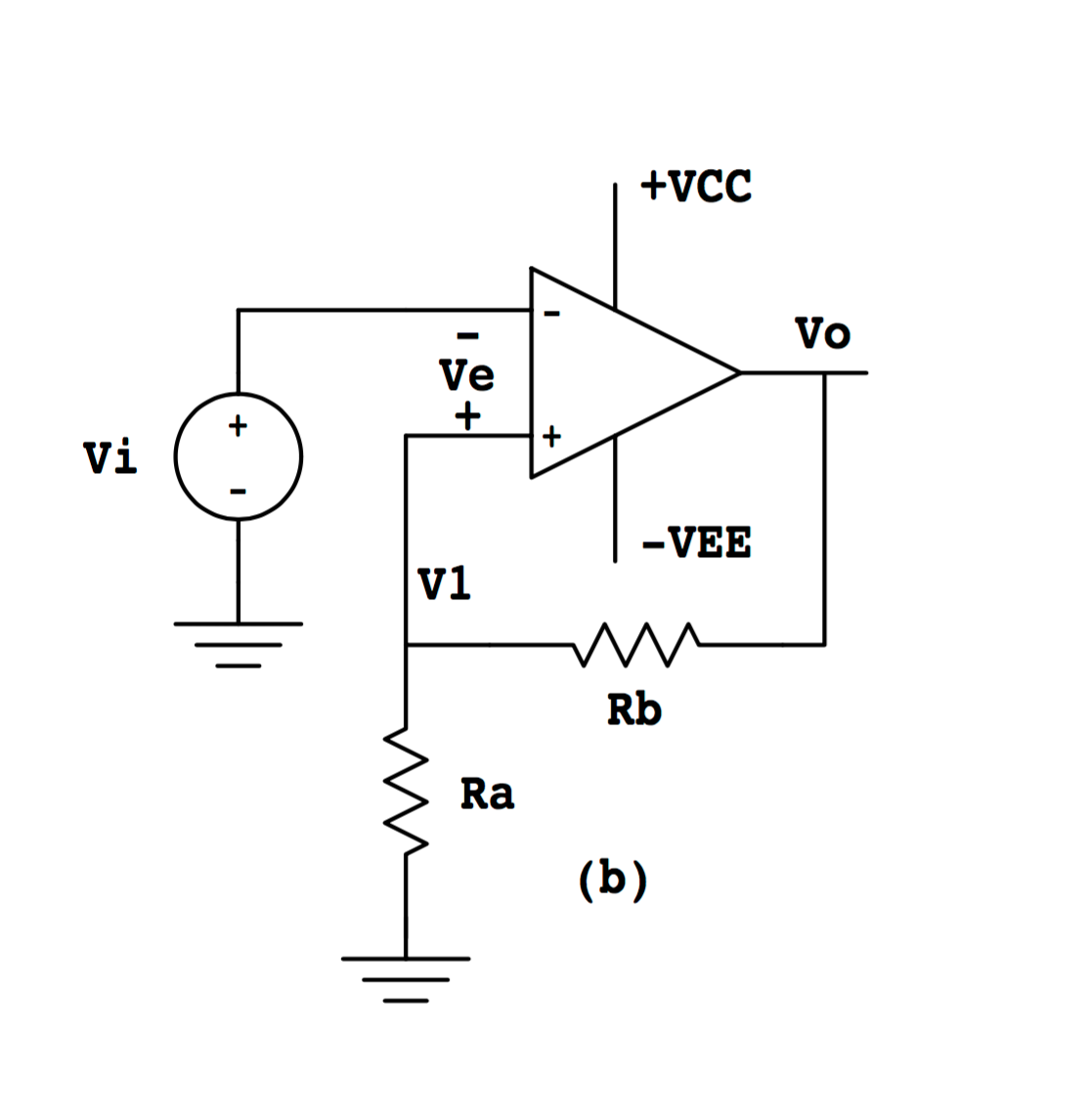 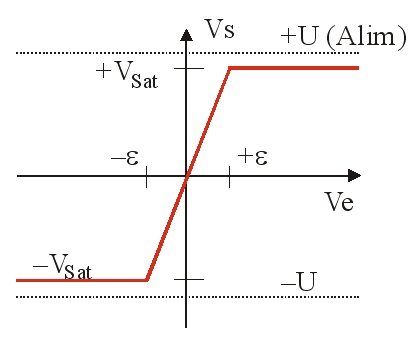 Positive Feedback
No complexity controls
Saturation
Domain is too complex to be efficient
[Speaker Notes: If the complexity keeps increasing without some regulation]
DomainProduct Management
[Speaker Notes: Lots of bleed through between ideas here.]
DomainProduct Development Ideal
A blank slate development environment for
a single small cohesive team of world class experts
 starting at the same time
with unlimited computing resources
and no security restrictions in place
This leads to the team choosing
a single project development strategy, conscientiously documented
using a consistent method that is never ignored in a technology that always stays the same and that everyone understands
And then developing the project software
in a set of languages which are universally accessible
and use libraries universally available
that can be deployed anywhere and anytime required
to produce results that are always reproducible exactly
DomainAssume the Development Ideal
Team A follows the ideal development path
In 2010, they use some established research to develop a brand new algorithm
Makes accurate, long term predictions on CO2 levels 
Based on NOAA/NASA rainfall and temperature datasets
DOC economic models
USGS land cover datasets
They use a terrific plan
CMMI stages
Scrumy boards
Slack webhooks to have the team monitor all the development
Subversion for code control
They use the best tools
Modern Fortran for data processing
Python for data access and visualization
They document everything
Use automated document generation (doxygen)
Write dataset access guides
Write unit tests for everything
Have an entire warehouse full of jenkins data logs
DomainAssume the Development Ideal
Team B follows the ideal development path
In 2011, they use some established research to develop a brand new algorithm
Makes accurate, long term predictions on dominant flora patterns for the US at a county scale
Based on Team A’s CO2 Algorithm
Based on NASA/NOAA rainfall and temperature datasets
DOC economic models
USGS land cover datasets
They use a terrific plan
Agile development
JIRA for issue tracking
Development/Validation/Staging/Production server separation
Regular team meetings on Skype
Git for code control
They use the best tools
Java for data processing
R for visualization
They document everything
Authors are meticulous about writing code comments
The team has a dedicated tester for QA and documentation
The team always saves logs of builds
DomainDevelopment Ideal Over Time
People begin to rely on Team B’s software
Logging companies
Forestry service
Real estate development
Climate companies
Things are changing
2013
New version of Python is released with new code standards
Major security issue found in Jenkins, developers move to new CI platform
Slack changes web hook REST pattern
2014
The software producing the NOAA temperature dataset gets a major overhaul
Two members of team A retire – the systems engineer and a meteorologist
Team B has to use Gitlab now (entire company migrated from Github)
2015
Team A’s data breaks because of data structure change in NASA dataset
Team A changes how they are reading dataset
Team B’s code breaks because Team A’s data starts being produced in a new format
2016
Team B’s code is repaired
Team A found a very small issue in their algorithm and made a correction.
Team A raises the resolution of their output dataset by two spatial orders of magnitude due to an algorithm change
Team B’s algorithm starts producing incorrect results for very specific location patterns
Team B doesn’t discover this issue due to incomplete input dataset testing domain coverage – Point of Failure
DomainWhy Ideal Isn’t
Even with teams doing ideal development:
No team develops in a bubble
All products rely on other products.
All products may rely on specific instances of other products.
The ‘best’ tools are arbitrary
Every best has a plan, uses code, grabs input data, and produces documentation. There are many iterations of each of these things, and objective best is different from project to project.
Nothing escapes change
Personnel change. Products are people. People retire, learn, and have complex relationships.
Products change. Input products change. Assumptions change. 
Technologies change. Storage, security concerns, patterns, schema.
Documentation is hard
Planning, development, code, results all require documentation. These things are all constantly changing. 
Producing meaningful documentation that is searchable is even harder. Projects all rely on different input and output structures. Coming up with something more meaningful than a wall of text is a relatively unsolved problem in the domain.
Datasets are large and complex
Sub-setting data is a must when projects share resources and take hours or days to run. 
Ensuring total coverage takes dedicated talent and skill.
Ensuring tests on data subsets means additional resources, meaning this is often overlooked.
Explaining datasets to people that use your data is difficult
DomainPotential for Improvement
Similar things should be
interchangeable
loose orthogonality of groups
technology agnostic
Product changes should be
documented
plug and play
Documentation should be
automated
useful
searchable
shareable
DomainImprovement Without Complexity
How do we provide all of this without introducing too much added complexity?
HarnessConcept
Lightweight, flexible, unobtrusive framework
[Speaker Notes: Harnesses are found in many systems. 
They tend to be small, lightweight, and generic parts of simple or complex actions and routines. 
Good harnesses are unobtrusive and unrestrictive to what they contain, while being quickly adjustable as needed. 
Here we have an exercise harness, two parachutists and their gear jumping in the same harness, and an astronaut, his space suit, and gear on a space walk.]
HarnessPurpose
[Speaker Notes: The most interesting part of any harness is often its contents.
A harness without anything is just a bunch of straps. 
Before anything is added, it makes no assumptions about what it will contain.
What they eventually contain are often complex systems, such as a living organism.
Living organisms have a huge amount of parts, states, and actions. 
When we put them in a harness, we are generally hoping to expose some of those states, but in a controlled way.
Here we have a set of Belgian Shepherd Dogs (Malinois).]
HarnessClarifying Meaning
Emphasizing functionality through constraint
[Speaker Notes: A harness should not care about what is inside of it. 
All of these biological systems fit in a harness.
The harness exposes lots of their behaviors similarly. 
When we see dogs in a harness, as opposed to without, we are more likely to focus on specific capabilities of that dog (walking the dog).
Further reasoning implies a dog wearing a muzzle would place emphasis on the functions of the mouth.
Constraint promotes emphasis on certain system functions.]
Defining Scope
+
=
Harnessing systems makes a new system
[Speaker Notes: Multiple complex and diverse systems held together in a harness.
Here we have a space suit with many complex internal and external functions.
And here we also have an astronaut (Sally Ride).
Both of these are essentially complex systems that work together.
The equipment monitors and protects the astronaut, the astronaut manipulates the suit.
All of the equipment is harnessed to the astronaut in the suit. Everything becomes one system, functioning inside the harness, exposed to another system.]
Framework Expansion
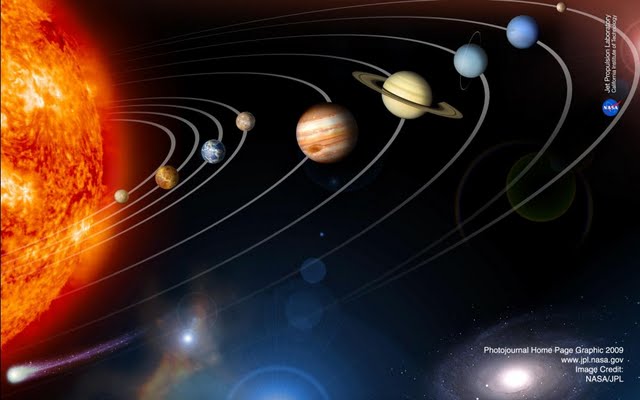 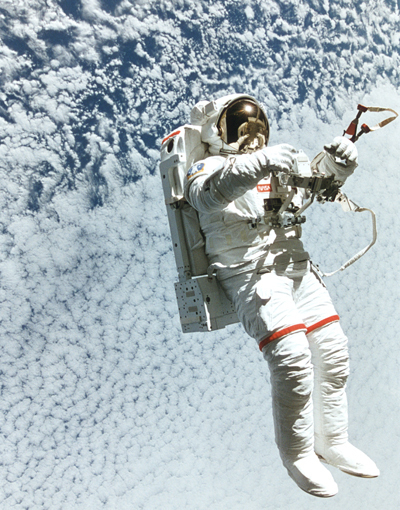 Imagine the solar system as a harness
[Speaker Notes: If we apply the converse to our harness logic, then a system of systems implies the systems are harnessed.
And if we follow along with our logic that we’ve outlined – a harness emphasizes what it constrains, is generic, and allows functional interaction between its contained systems,
Then our solar system is a harness, with straps replaced by the fundamental forces.
This new way of thinking gives us more freedom in our definition of a harness. 
We don’t need to say harnesses are physical straps anymore.
We can define a harness as something that
Has a set of constraining rules
Contains an arbitrary set of components (the sun, planets, etc.)
Provides the contained components a way to interact with themselves, in ways enhanced by a particular constraint
Planetary gasses interacting with the planetary solids via gravity
Planetary gasses interacting with other planetary gasses via the electromagnetic force
Provides the contained components a way to interact with each other
Planets interacting with other planets and the sun via gravity
Exposes the systems as a whole to be useful to other systems
The solar system’s gravity as a whole can be observed from outside the solar system.]
Harness as Software
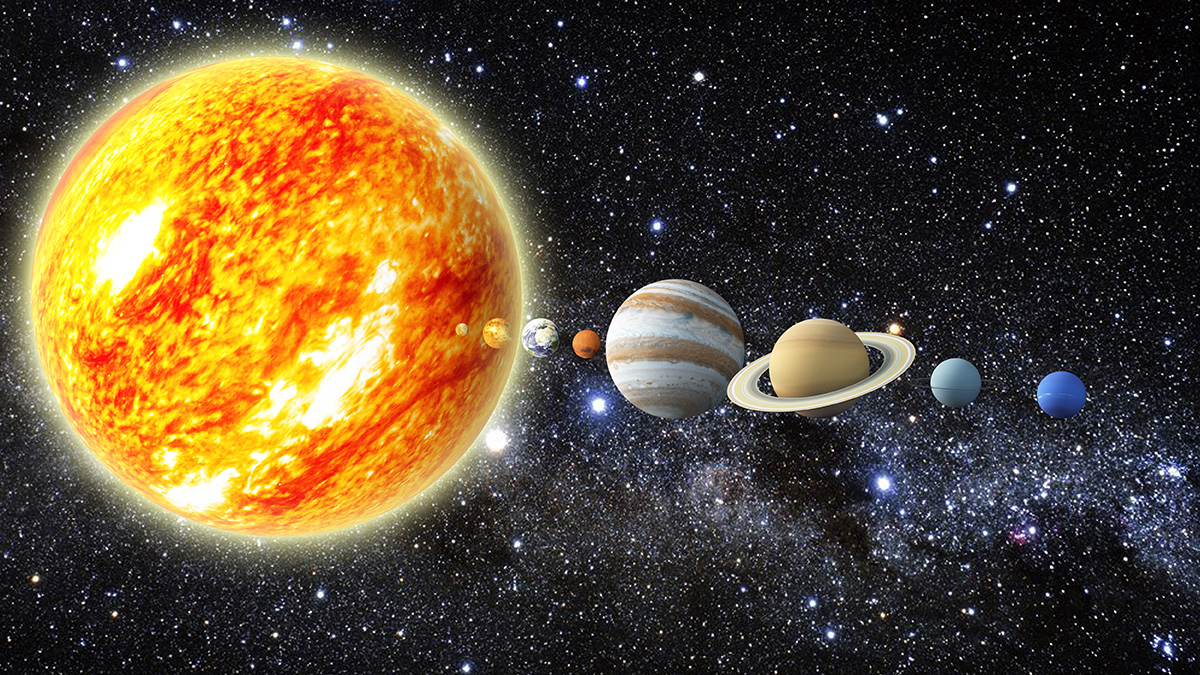 Solar system as a Harness
The sun is the principal algorithm package
Each planet is a related software package
Sun and planets are all components
[Speaker Notes: Lets take our new conceptual definition of a harness and think of how it could apply to software development.
We might be working on a huge climate model project that models climate temperature data over the past 250 years.
This project has a central algorithm written in Fortran 77. It’s huge (massive) and very complex.
This project also has various associated software projects that handle preparing input data and analyzing results. 
These are written in python and R. They are represented by the planets.
Some of the data preparation projects contain additional helper scripts and makefiles. They are represented by planet moons.
In our software, the sun and the moon are all added as components. The moons are picked up with the planets automatically.
The software doesn’t care what language the planets are. All are loaded as equal components.]
Component Functions - Internal
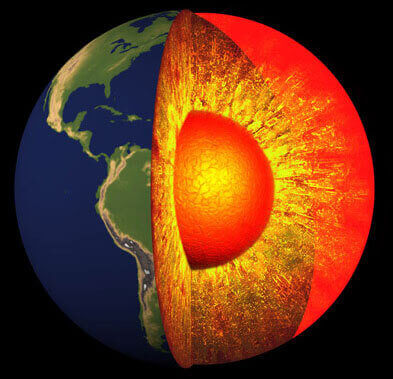 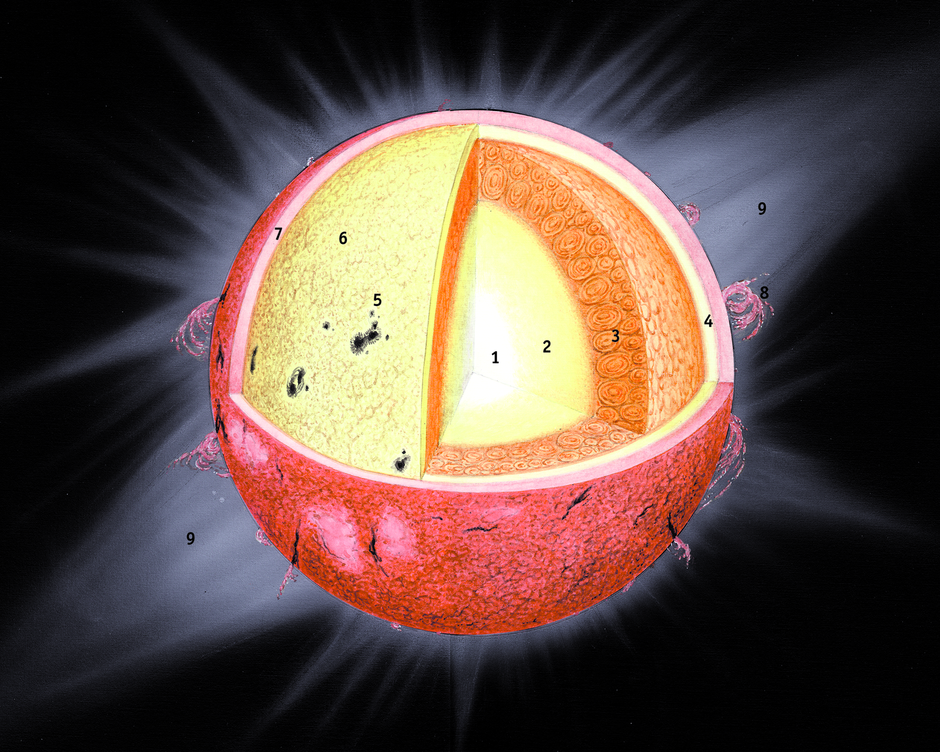 [Speaker Notes: Software programs are added to the Harness as components. Every component has internal methods, functions, subroutines, and modules.
All of these has input parameters and an output parameter. 
Within a Harness, all of these or some of these functions can be exposed to the Harness overall, to be directly called or used with other functions.]
Component Functions - External
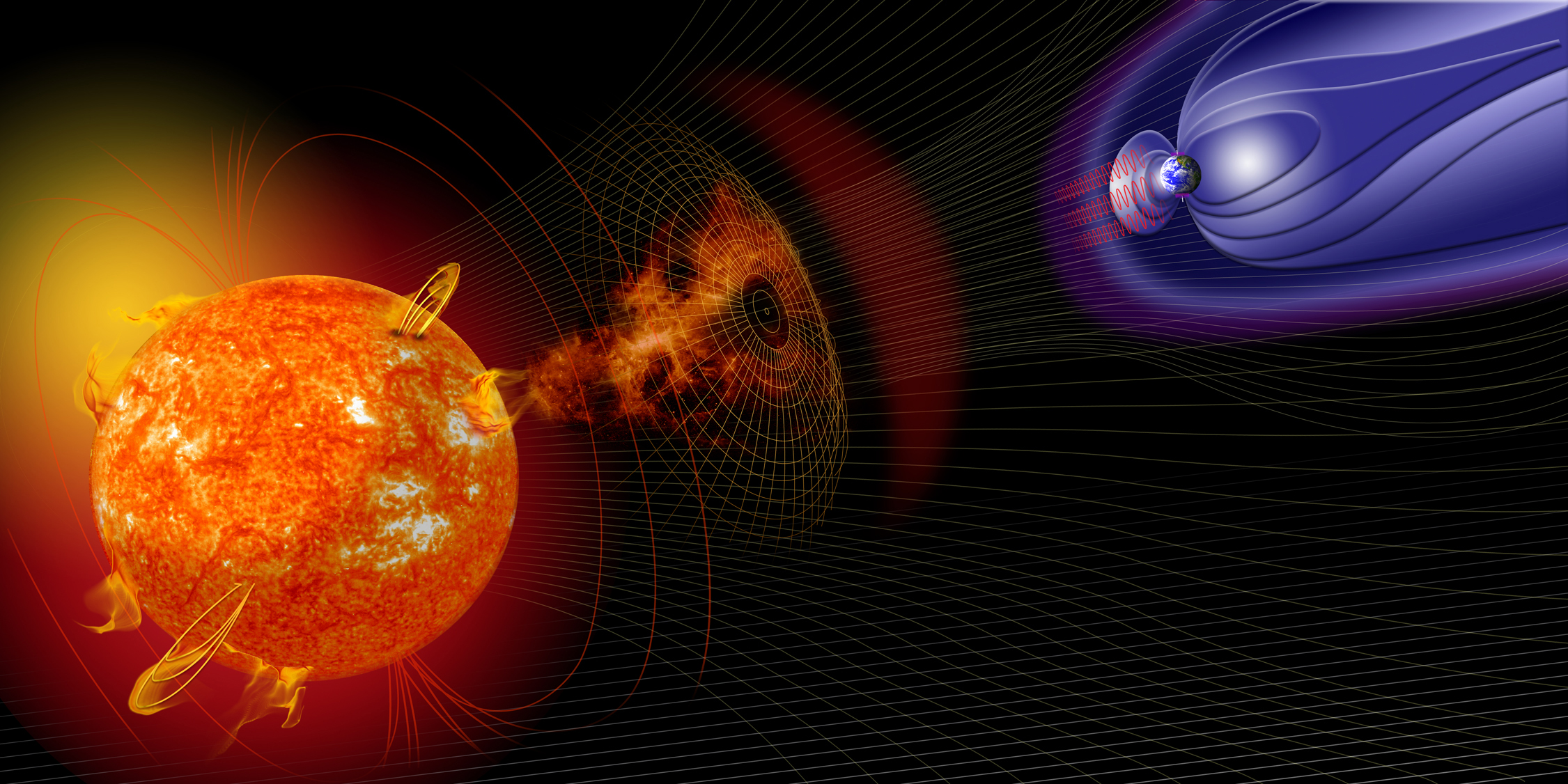 [Speaker Notes: Components that are in a Harness also have external functions – like a makefile command that might call a program as a whole to run the entire algorithm.
Like internal functions, these external functions are also able to be defined within a Harness, either for evaluation or use by the other Harness functions.
Here we see the main algorithm with an external function represented by its output of the solar wind, interacting with the magnetosphere of the earth.
The output of the solar wind function of the sun, charged particles, is accepted as an input to the magnetosphere function of the earth. This image is
Representative of the interaction, or chaining between two external component functions.]
Functional Workflows
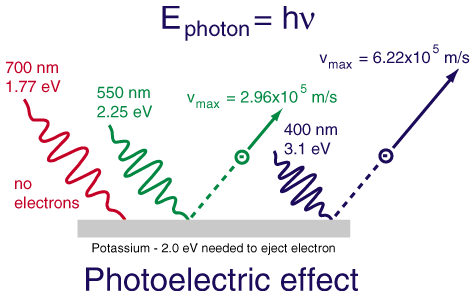 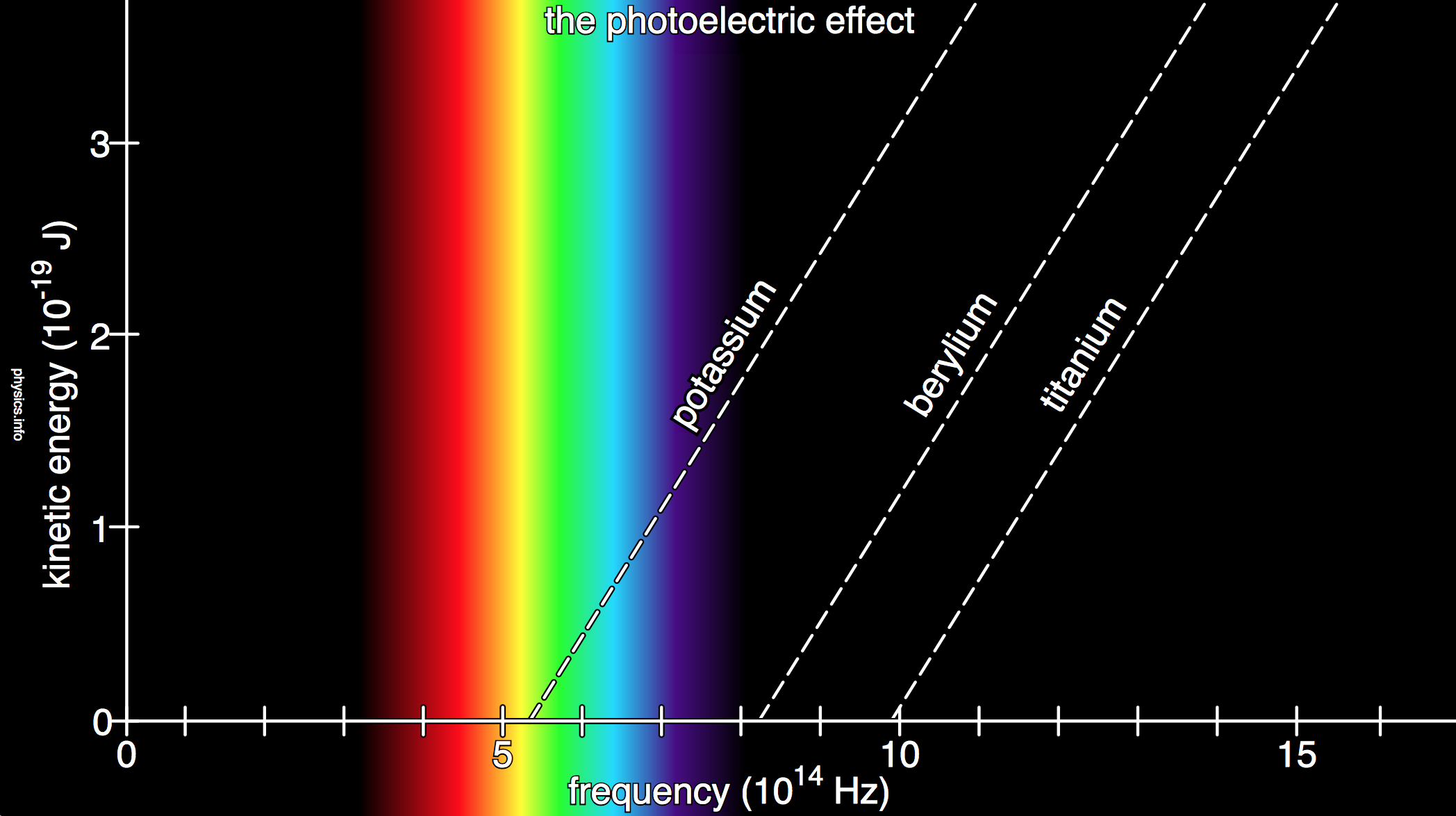 get_random_frequency()
	return frequency
get_random_metal()
	return metal
get_metal_threshold(metal)
	return threshold
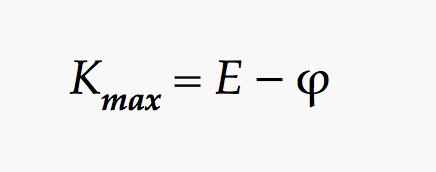 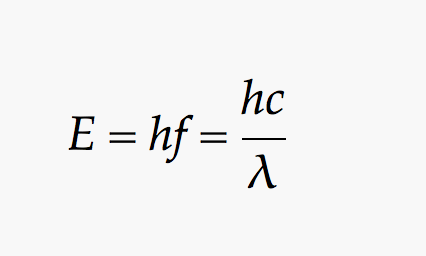 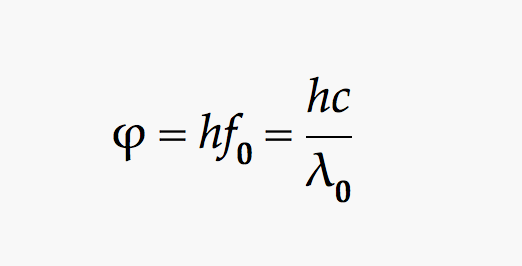 =
+
Fortran program
	needs 2 inputs
Python module
	chain to need no input
[Speaker Notes: As we previously saw, we can define functions from components that exist for use within the entire Harness project. 
These functions can be chained together, provided their output is a match to a subsequent function’s input.
This ability is central to the idea of Harness as a state testing machine, as functions from helper components can serve to provide
varied or large coverage test cases to the important model or algorithm routines that may have very large number of testable states.
Note that if a functional routine can be created that begins with a function that takes no input, no input must be provided to run the test.
This makes it ideal for writing clever and complex testing suites, that can be created and altered quickly to explore new testing cases.
As an example of this concept of chaining functions, let’s take the example of a simple program that contains a routine to calculate something we all know – the photoelectric effect.
(Explain example)]
Language Translation
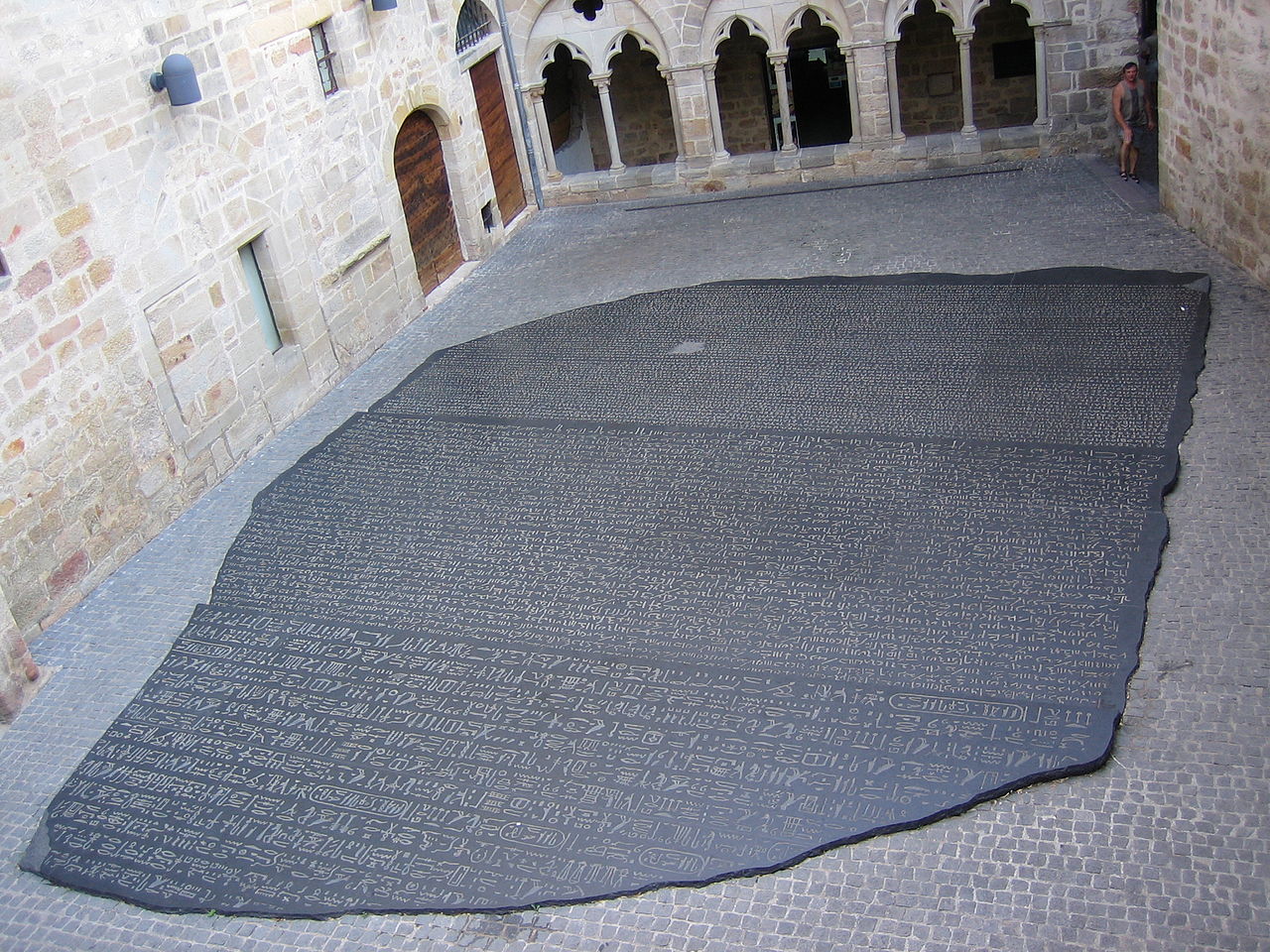 [Speaker Notes: Parameter maps are essential to translation between mapping and matching functions to create workflows.
A parameter map describes how one thing can be the same as another, and if necessary, describes the method of translation between parameters.
Every input and output of a Harness function is matched to a Harness parameter definition. This definition is stored in the database, and allows two parameters to be considered as equivalent.
For example, there could be a photon frequency parameter definition. A Fortran program might use that frequency, and the helper python script also uses that definition. The fortran might need it as a float 64 and the python doesn’t care.
So in the parameter itself, there are translation rules that help them translate so the python script can be used directly with the fortran code.]
Accessible States
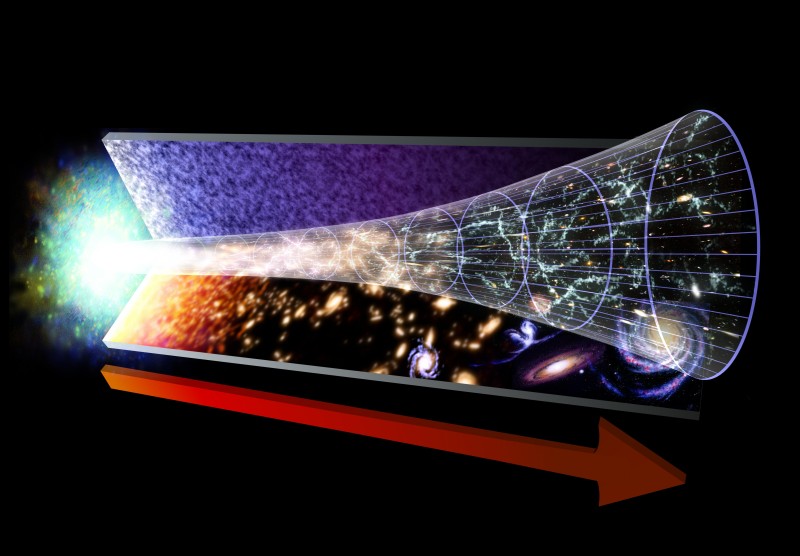 A retrievable record of all states through time
[Speaker Notes: A desirable feature of a software Harness that wasn’t in our general definition is the idea of recalling any state that’s ever existed.
If we looked at the Universe as a Harness, we would note that since the big bang, the universe is undergoing a continuous change in states.
Because we experience the passage of time, we are able to actively take measurements and compare them to previous results that we have taken.
It would be even more incredible to be able to instantly recall exactly a previous situation and return to it and compare to another.
Harness accomplishes this in software by using a storage engine to record all system state changes. Any state that has ever existed in a Harness can be recovered and re-evaluated.]
Concept to Design
Concept
Design
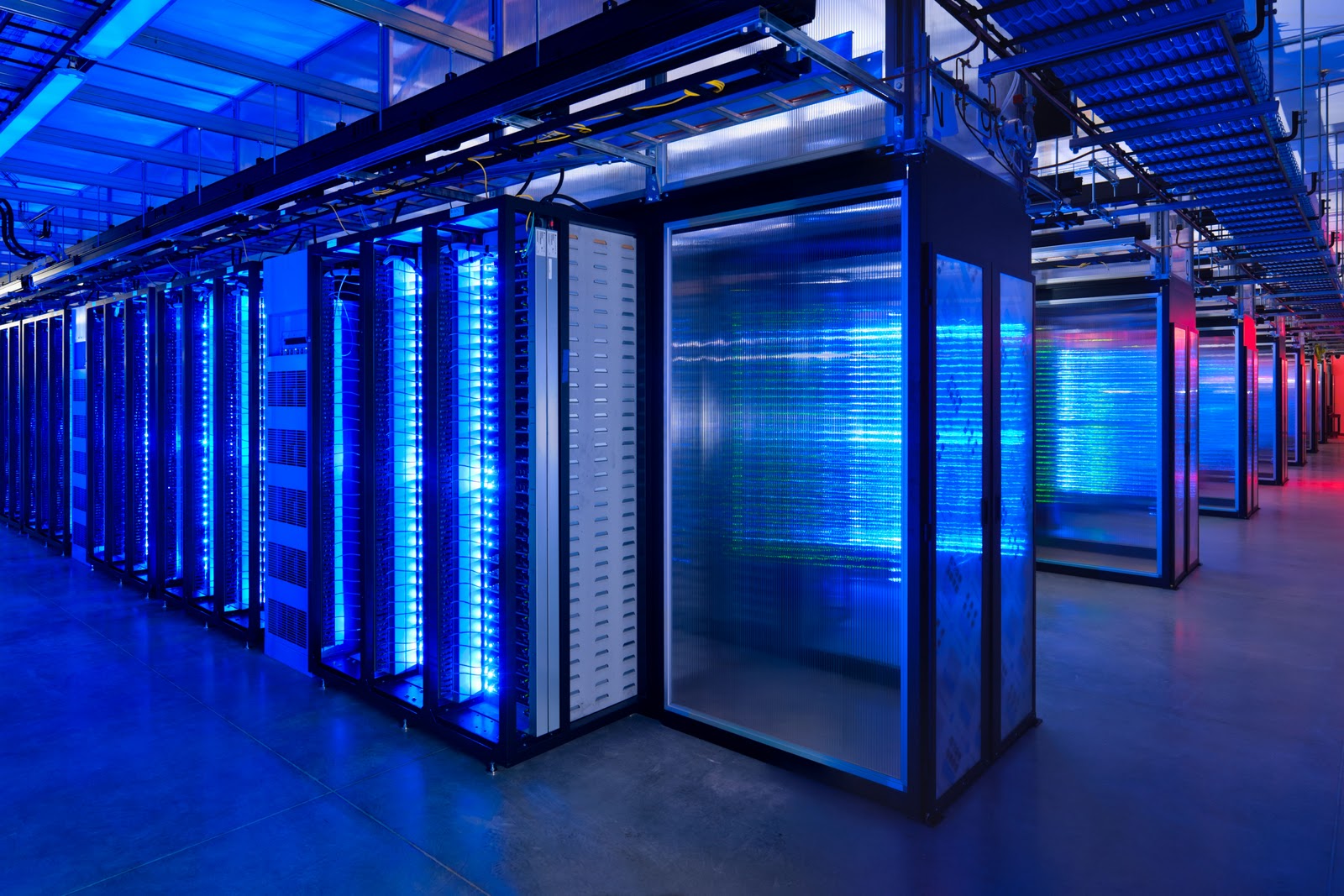 [Speaker Notes: Now that we’ve told a story about what we mean when we are discussing harness, let’s talk about the tenets of the Harness system itself.]
Design Tenets
Abstract and generic framework
Try not to make assumptions about the project
Author assumptions
Number (Started with two, now there are five, …)
Diversity (data scientist, physical scientist, technologist, …)
Organizational Assumptions
Version control (git, subversion, mercurial, filesystem (none), ...)
Security (avoid scaring IT – no strange dependencies)
Code assumptions
Language (Fortran and/or Python and/or …)
Structure (module vs. function vs. compiled code)
Product assumptions
Workflows (how code is combined)
Outputs (what are the structures, i.e. things produced by project)
 Storage (which ones/how are structures going to be stored)
Design Tenets
Seamless and comprehensive utility
Automatically add DRY functionality without obfuscation
Provide state access
Components (every file addition/removal/change via version control)
Functions (run the current code or a specific historical version)
Structures (functions may require specific copies of structures)
Workflows (as functions change how we combine them also changes)
Evaluations (store inputs, outputs, metadata for every evaluation)
Provide uniformity
Components (automate the guts of version control updating)
Functions (fortran, python, makefile commands, all the same)
Structures (user defined, nestable, reusable, and easily changeable)
Workflows (function combinations, glued together by structures)
Evaluations (View matching or translatable structure records together)
Provide project access
Functions, Workflows, Evaluations (Once defined, available as REST services)
Multi user potential (sharing components, functions, workflows, and evaluations)
Multi deployment potential (single user or shared deployment)
Design Tenets
Accommodation for Development
Promote flexible development strategies
For the Project Authors
Components (add, remove, update, enable, lock)
Structures (Add/remove/update, groups, templates, translators)
Functions (User based code by design)
Workflows (Input sources specified on evaluation)
Evaluations (Immutability, save by default, remove on request)
For Harness Developers
Modular development pattern (model/processor/controller separation)
Plug and play drivers (what runs the code)
No explicit classes and objects (dictionaries and named tuples)
Functional patterns (closures, maps, filters)
Easy to add features (new language drivers, machine learning modules)
Easy to swap features (e.g. flask for twisted klein service controller)
Deployment Architecture
Project Architecture
Harness Architecture
Harness ArchitectureAdding a Component
Component ArchitectureLocal copy
Component ArchitectureUpdating a Component
Component ArchitectureFunction Structure
Function ArchitectureAdding a Function
Function ArchitectureFunctions in Harness
Workflow ArchitectureAdding A Workflow
Workflow ArchitectureA Workflow In Harness
Evaluation ArchitectureAdding an Evaluation
Evaluation ArchitectureInput Source Options
Input Sources
Outputs of other functions in the workflow
Link output of another function to the input
Direct entry by value
Directly pass a value to the input
Some saved structure of a previous evaluation
Specify a record from another evaluation
A named structure of a named evaluation
A named structure of the most recent evaluation
Evaluation ArchitectureUnspecified Input Sources
Nebulous function order
Evaluation ArchitectureSpecified Input Sources
As input sources are specified, order updates and checks against recursion
Evaluation ArchitecturePerforming an Evaluation
Each function is evaluated in turn
Functions use the appropriate driver specified by function metadata in the workflow
Each function records metadata after evaluation
Execution time
System resources
The output of a function is temporarily stored if it is to be used later
Function inputs/product are then passed back to the evaluation processor
The evaluation processor creates storage structures for specified storage
The evaluation processor then compiles metadata
Evaluation ArchitectureStoring an Evaluation
Structure ArchitectureOverview
Structures are parameters of the system
Language agnostic
Class of classes, can be topologies
Structures can be optionally grouped
Groups are additional metadata labels for projects with large numbers of structures
Topologies
Every structure contains templates
Templates are groups of fields
Models/Classes
A template field has a name and a type
The name is unique to the template
The type can be
basic type (string, number) 
User type (any other structure template)
Recursion is automatically prevented
A collection type (collection of any user type or basic type)
Fields can specify order and requirement
Structure templates can provide translators between each other
If a specific structure template is desired but data is loaded via another template, a translator can be added between the two templates for automatic loading of the desired type
Structure ArchitectureStructure Storage
Structure ArchitectureAdding a Structure
Structure ArchitectureAdding a Template
Structure ArchitectureAdding a Field
Structure ArchitectureTranslators
Translator 2
Translator 1
Translator 3
Evaluations and StructuresThe Key to It All
User defined structures are the Rosetta stone of the framework.
They add self documentation to the system
Allow searchable results
Are stored as BSON and retrieved as JSON
‘Find me all the evaluations of workflow A that produced anomalous stations within 50 miles of Ohio’
‘Find me all the workflows that produced an evaluation with a mean temperature greater than 56’
Immutable by default, can be named and reused in future evaluations
Load this huge dataset that only changes once a year
Reuse this dataset for other things
Query this dataset
Share it with other projects directly
Translators allow similar things produced by different code to be stored in the same way
Station set A, B and C – all stations
Architecture SummaryTakeaways
A Harness deployment is a code and database deployment of a collection of harness projects
Harness projects contain components, that can be entire projects themselves
Components self manage their own version control but can be locked
Functions are defined from components but contain their own information
Functions run on the component code but functions from different components can be combined into workflows
Adding a function to a harness also exposes a way to run that function using a REST API call – hence, micro-framework potential
Similarly, defining workflows and specifying all input sources exposes these to the REST API
All the parts of a Harness include their own metadata and every change is recorded by default. Immutability of all of this data results in self documentation. Everything is stored similarly, and can be recalled as JSON using a patterned REST API.
Extreme malleability and simple user defined structures allow fast changes
A REST API implies that development, tests, and results can all be shared with other Harness instances
Case StudyPHA Practical Application
The Pairwise Homogeneity Algorithm
Project
The algorithm is in active service for several years. Two years ago, due to increased public interest, version 3 was scheduled for code level refactor. The code itself is based on published results and as such the refactor was required to maintain these results exactly. While the code was being refactored, the production code was simultaneously being updated, with these changes required to be integrated into the refactored code as they occurred. The refactor was being performed by a team of software engineers, independent of the science team responsible for the production code.
Background
NCEI NOAA Algorithm
Part of the Global Historical Climatology Network-Monthly pipeline
Used for automated correction of faulty instrument response functions
Operationally involved in two data programs (USHCN and GHCNM) and three datasets for each (minimum, maximum, and average temperature)
Uses additional historical record files when available
Case StudyTechnical Details
The Pairwise Homogeneity Algorithm
Technical Details
Original Production code
Fortran 77
Some subversion code control
Different builds for different datasets
Builds based on external MAKE commands
Text based logs
No test coverage
Sparse documentation
Extraneous files remaining in project
Each run repeated data loading
Largest full dataset requires full day
Case StudyRefactoring Beginnings
The project began by mocking code in Java before Fortran 95 was accepted as a suitable replacement language. 
The lead engineer responsible for the refactor began by writing logging and unit testing modules for Fortran 95.
The project was then given a modern pipeline.
Server separation was implemented (development, validation, staging, production)
Jenkins was implemented for automated builds
The project was updated to Git version control
Gitlab was implemented for linking code pushes to managing Jenkins
Issue tracking was implemented (Trac)
Everything was tied together using Slack
Case StudyRefactoring Issues
Three things became clear priority issues
The time to run input data (day per set)
The number of input permutations (6 input sets)
The divergent quality of production code and refactored code (both codes being updated)
Solution?
Data sub-setting
Faster to run small datasets
Run several small datasets simultaneously on different input
Automation
Case StudySub-setting Issues
The data sub setting package was written in Python
Many methods to subset the variety of data inputs in different ways
Initially plugged into Jenkins pipeline
Clearly became not ideal
Jenkins text logs not ideal
When code would run and fail, which subsets made it fail?
Hard to remember or look at logs to figure out failures
One off solutions for analysis of failure, time loss
Can we choose from these subsets, recombine and pinpoint particular stations?
Can we pass these failures between testers/engineers/scientists for discussion, or at least have them available for team meetings for search?
I.e., can I pass you a failing test and we can see exactly why this dataset made it fail, or correlate between failing datasets
Case StudyPHA Harness Components
A PHA Harness created
Component 1: the production level PHA code
Fortran 77, make, awk
Component 2: the refactored PHA code
Fortran 95, make
Component 3: the data subset package
Python 2.7
Component 4: the Fortran commons library
Fortran 95
Component 5: the Python commons library
Python 2.7
Case StudyPHA Harness Functions
Functions were loaded from the components. The most important functions were
Building and running each main PHA file using make
Testing certain PHA internals, things like choosing neighbors for deeper testing
Data sub setting – choosing specific subsets of stations, station neighbor pairs, correlation pairs, and temperatures
Data loading – loading stations and history files from a filesystem
Case StudyPHA Harness Structures
For everything produced or consumed by a function needed, a structure was created.
A station structure was created with templates for
GHCNM
USHCN
A program structure
A coordinate structure
Used by the location
A location structure
Used by the station structure
The station structure was given a spatial index on location for spatial search
Case StudyPHA Harness Workflows
Various workflows were set up
Workflows to load files into stations
These large station datasets were then able to be used in other workflows without reloading
Because they were spatially indexed, the input data was then automatically available for spatial search
These workflows could be run less often, whenever the input dataset changed. They were then named after the day the input data was created.
Workflows to do sub setting and use those subsets in the PHA functions
Using existing station evaluation structures, workflows to randomly select those stations, run them through the PHA algorithms, and produce output datasets
Because outputs were logged and contain searchable structures with translators between station types, this data is available for easy comparison
Case Study AsideA Note on Advanced Workflows
Because operations in Harness are user defined, meta workflows can be defined where code can automate harness results as it evaluates
For example, because we know how harness operates, we could write a workflow with a function that waits for harness to complete an evaluation, looks at part of the results of the evaluation, and re-runs the evaluation if a certain result exists.
This opens the potential for self modifying code. It has a huge upside for automated, parameter based testing.
Case StudyProject Results
PHA Results
Finished on schedule
Results for all datasets match exactly on full datasets without running full dataset more than a handful of times during development
Refactor effort and team commended by NCEI/CWC management and leadership, nominated for employees of the year
HarnessTechnology
Front End
JavaScript
Angular
D3.js
Open Layers 3
Angular Strap
Angular Material
HTML
Back End
Language
Python 2.7
Database
MongoDB
TechnologyUser Interface
Technology
User Interface (Front End)
Progress
Node-tree library complete
Used for all setup menus
Drag and drop
Dropdown Menus
Asides
REST API hooked in – 75%
Open Layers 3 controller written
Spatial data viewer operational
Evaluation record display
Planned
Technology
Back End
Web Controller
Flask
Plans for migration to Twisted Klein
Current Code Drivers
Python methods
Python modules
Shell commands
Fortran modules
Fortran methods (in progress)
Databases
MongoDB
MARS structure package
Complete
Technology - Goals
Language Drivers
Java
R
UI
Evaluation view
Compare evaluations
Asynchronous web controller
Allow UI to function with long running processes
Shared deployments
Allow sharing of components/functions/workflows directly
Profiles
Add profiles to evaluations (specified compiler, file paths, etc.)
Add machine learning to Harness – meta workflows
Contact Information
Always looking for interested parties and collaborators

Ryan Berkheimer, GST
Global Science & Technology
ryan.berkheimer@noaa.gov
Project Information
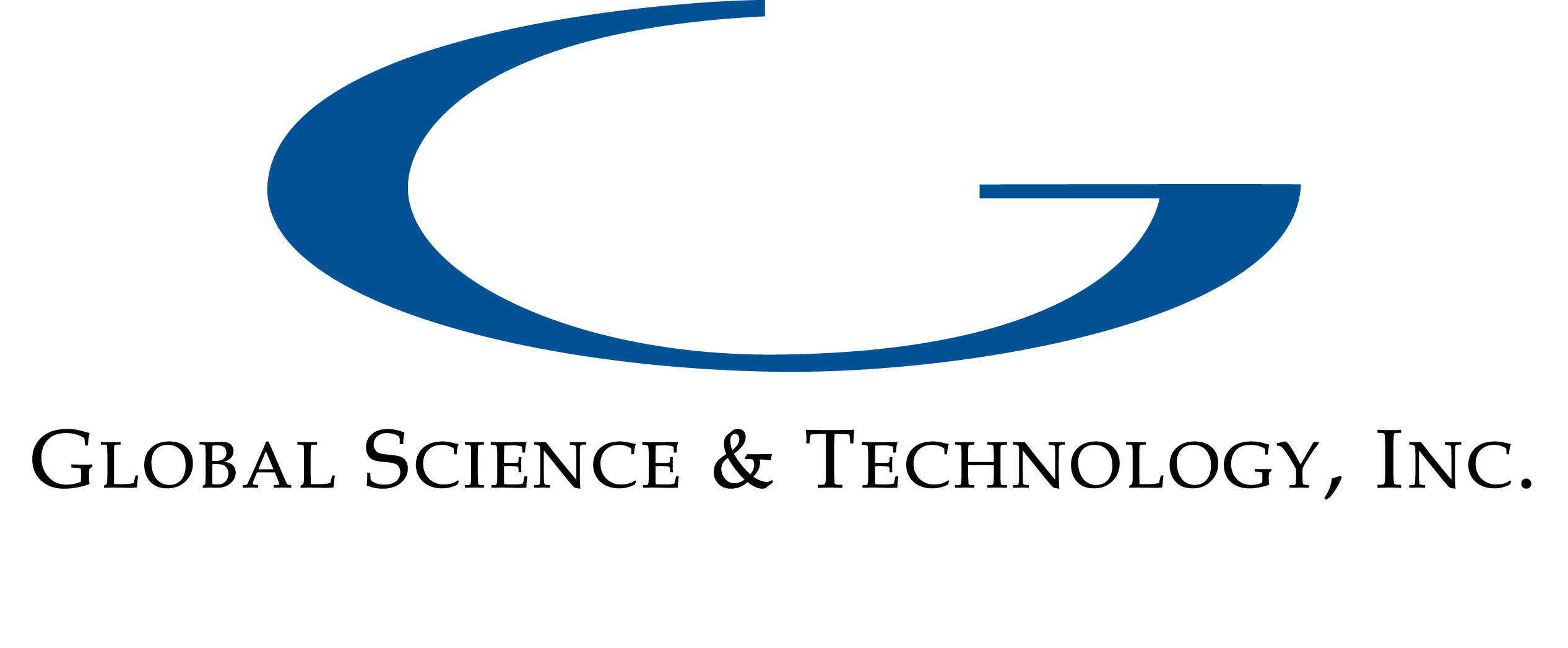 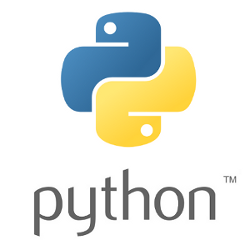 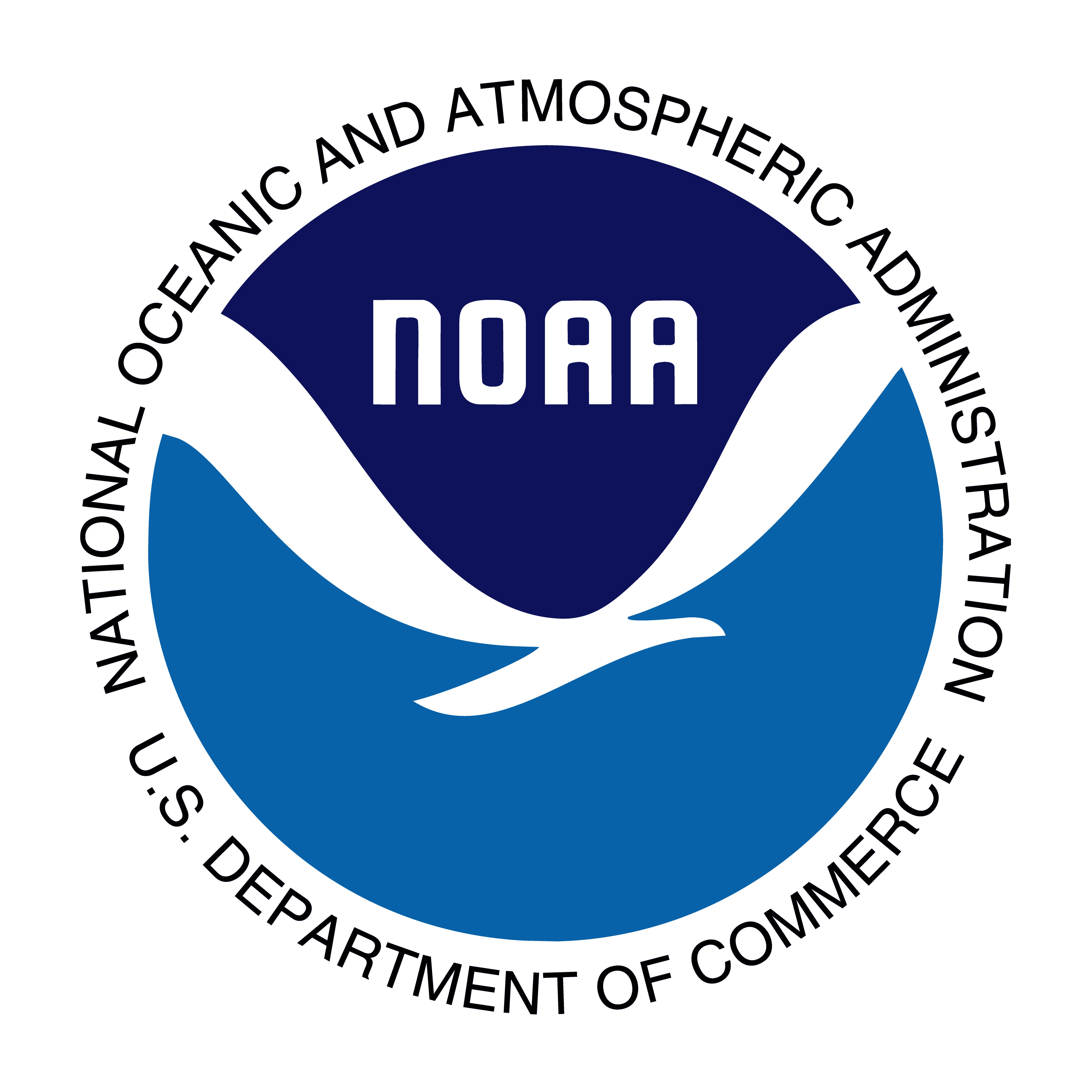 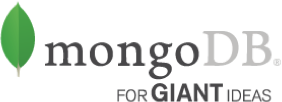 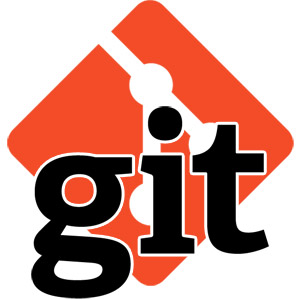 [Speaker Notes: Developed at NOAA NCEI Asheville NC
On Contract with Global Science and Technology, Inc.
On a python stack
Using MongoDB and git.]
Wrap Up
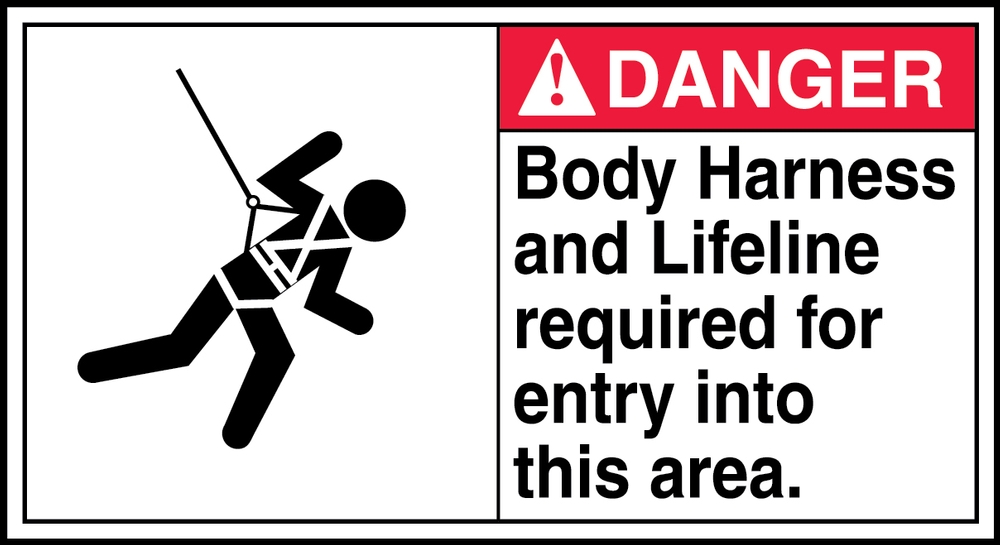 Questions?
[Speaker Notes: Ask for questions]